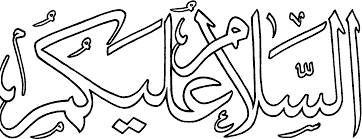 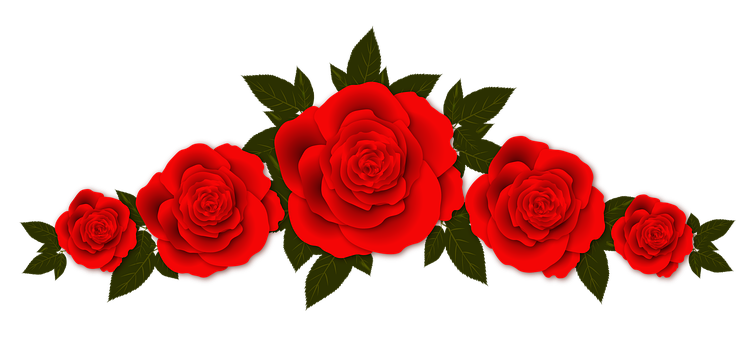 স্বাগ
তম
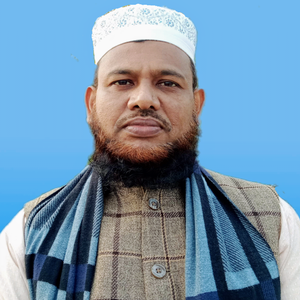 শিক্ষক পরিচিতি
মোঃ রকিব উদ্দীন
জ্যেষ্ঠ প্রভাষক
হীরাপুর আলিম মাদ্রাসা
চাটখিল, নোয়াখালী
মোবাইলঃ ০১৮১৫ ৮৪১৭১১
পাঠ পরিচিতি
শ্রেণি-আলিম ১ম ও ২য় বর্ষ
বিষয়ঃ ফরায়েজ
সময়ঃ ৪৫ মিনিট
تصحيح والمناسخة
তাসহীহ ও মুনাসাখা পরিচিতি
শিখন ফল
* তাসহীহ কি জানতে পারবে।
 * মুনাসাখা কি জানতেপারবে  
* মৃত ব্যক্তির সম্পদ বন্টনের নিয়ম জানতে পারবে ।
معنى التصحيحতাসহীহ অর্থশাব্দিক অর্থ  শুদ্ধ করা।
আর পরিভাষায় 
ভগ্নাংশ দূর করাকে তাসহীহ বলে।
মুনাসাখার অর্থ
المناسخة لغة الإزالة أو النقل
মুনাসাখার শাব্দিক অর্থ  অপসারণ বা স্থানান্তর করা।
المناسخة اصطلاحاমুনাসাখার পারিভাষিক অর্থ
কোন ব্যক্তি সম্পদ বন্টনের পূর্বেই মারা গেলে তার সম্পদ ওয়ারীশগণের মধ্যে বন্টন করা হবে। এর পর আরেকজন মারা গেলে তার অংশ টি তার ওয়ারীশগণের মধ্যে স্থানান্তর করা হবে। স্থানান্তরের এই প্রক্রিয়াকে মুনাসাখা বলে।
একক কাজ
মুনাসাখা ও তাসহীহের সংজ্ঞা দাও।
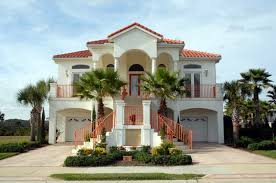 বাড়ির কাজ
.ما معنى التصحيح و المناسخة- 
بين باالتفصيل
তাসহীহ ও মুনাসাখার বিস্তারিত বাড়ি থেকে পড়ে আসবে
شكرا لكم الى اللقاء –ان شاء الله
السلام عليكم و رحمة الله
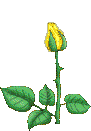 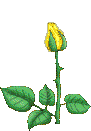 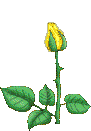 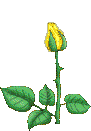 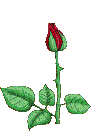 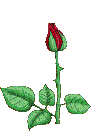 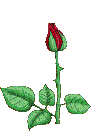 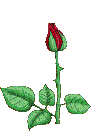